Confucianismvs Buddhism
Compare & Contrast
In 2 separate paragraphs…

 How is Buddhism different from Confucianism? Show at least 2 ways that their ideas contrast.
 How are they similar?  In what ways do they complement each other? Why do many Chinese believe that they can practice both?
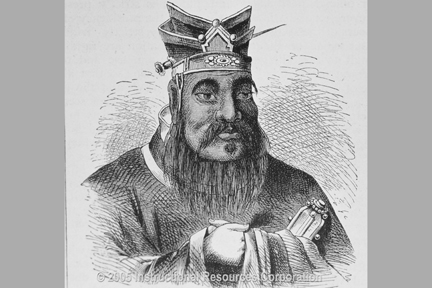 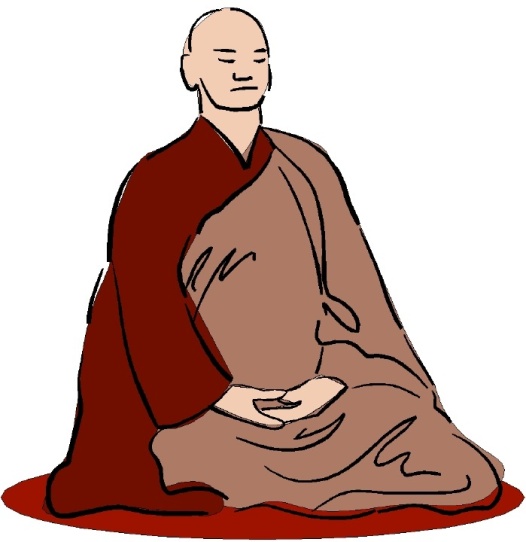